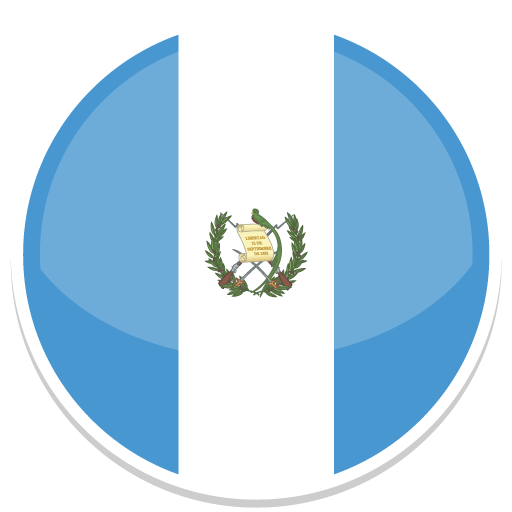 Plan Nacional de Respuesta
-PNR-
Versión 2017. 
Actualización Junio de 2017.
Antecedentes
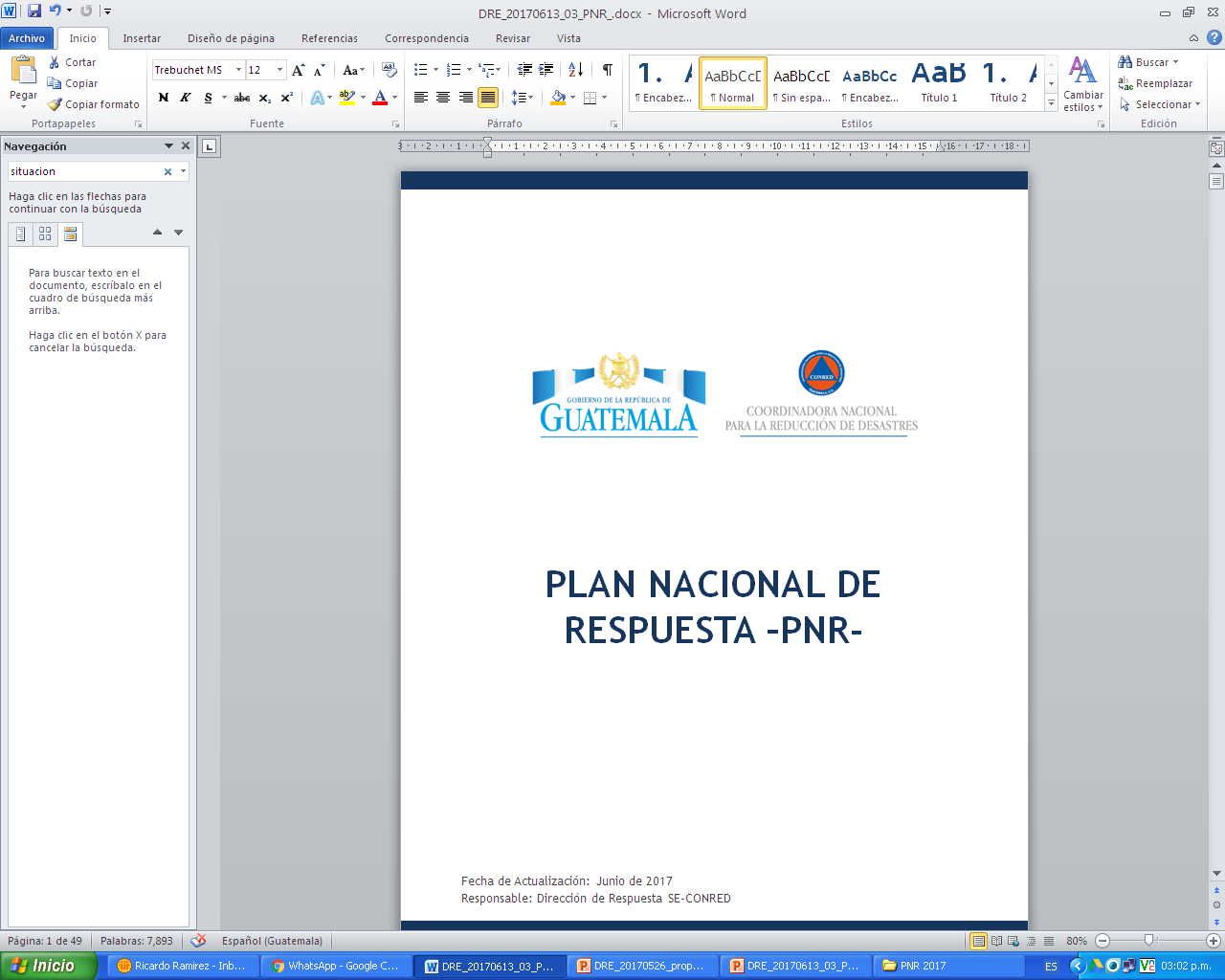 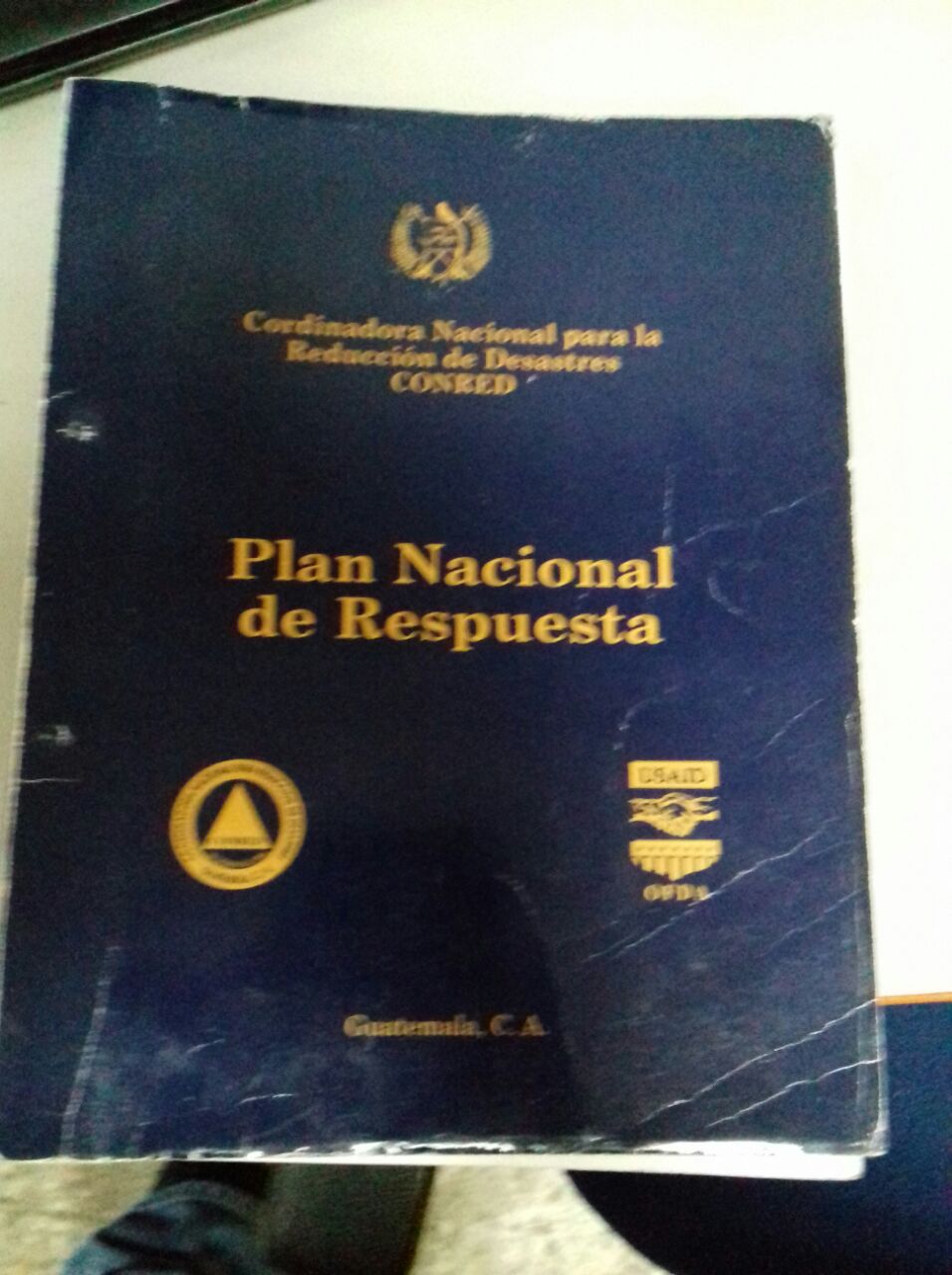 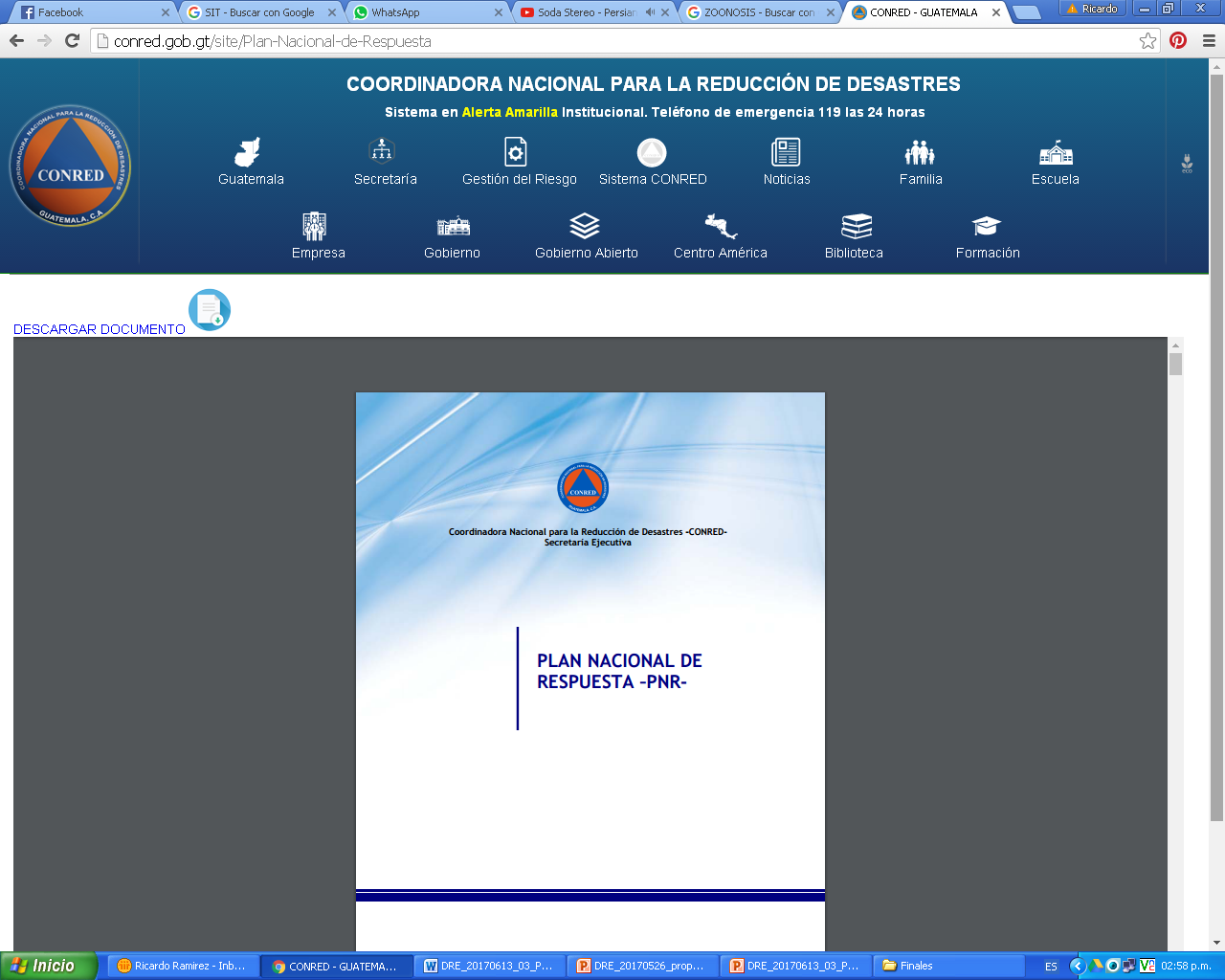 2 017
2 000
2 010
Como parte de este proceso se desarrolló la actualización el Plan Nacional de Respuesta, el cual reestructura los sectores y funciones para atender Situaciones de Riesgo Emergencia o Desastre –Situación RED-.
Marco Legal
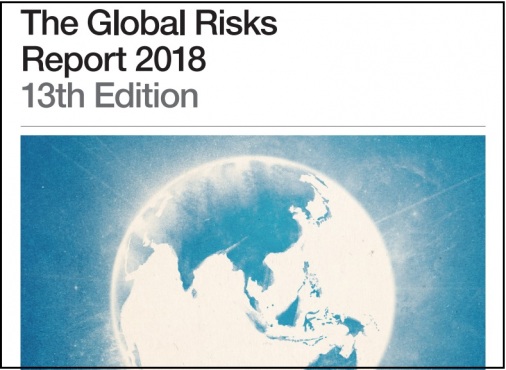 Propósito:
Describir la metodología para que las Coordinadoras para la Reducción de Desastres asistan a la población durante emergencias y desastres, proporcionándole atención inmediata mediante la aplicación oportuna de procedimientos de intervención dirigidos a reducir los efectos del evento y a facilitar la pronta recuperación, así como el aprovechamiento al máximo de todos los recursos y evitando la duplicidad de esfuerzos.
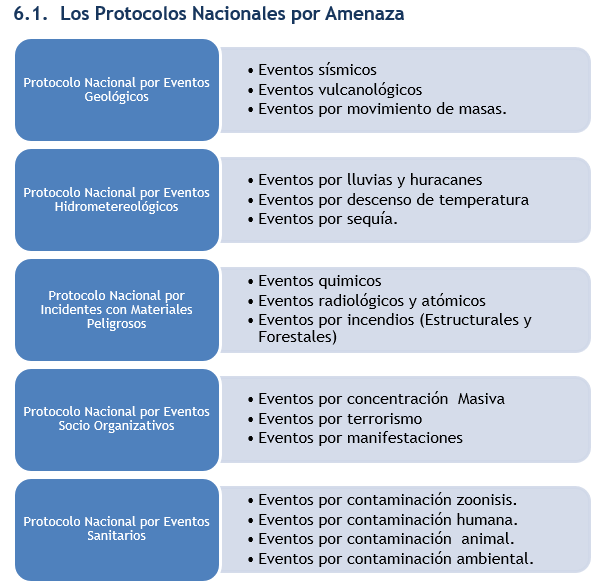 Tsunamis
Inundaciones
Derrames H.
Organización:
Nivel Político Estratégico.
Nivel Técnico Ejecutivo.
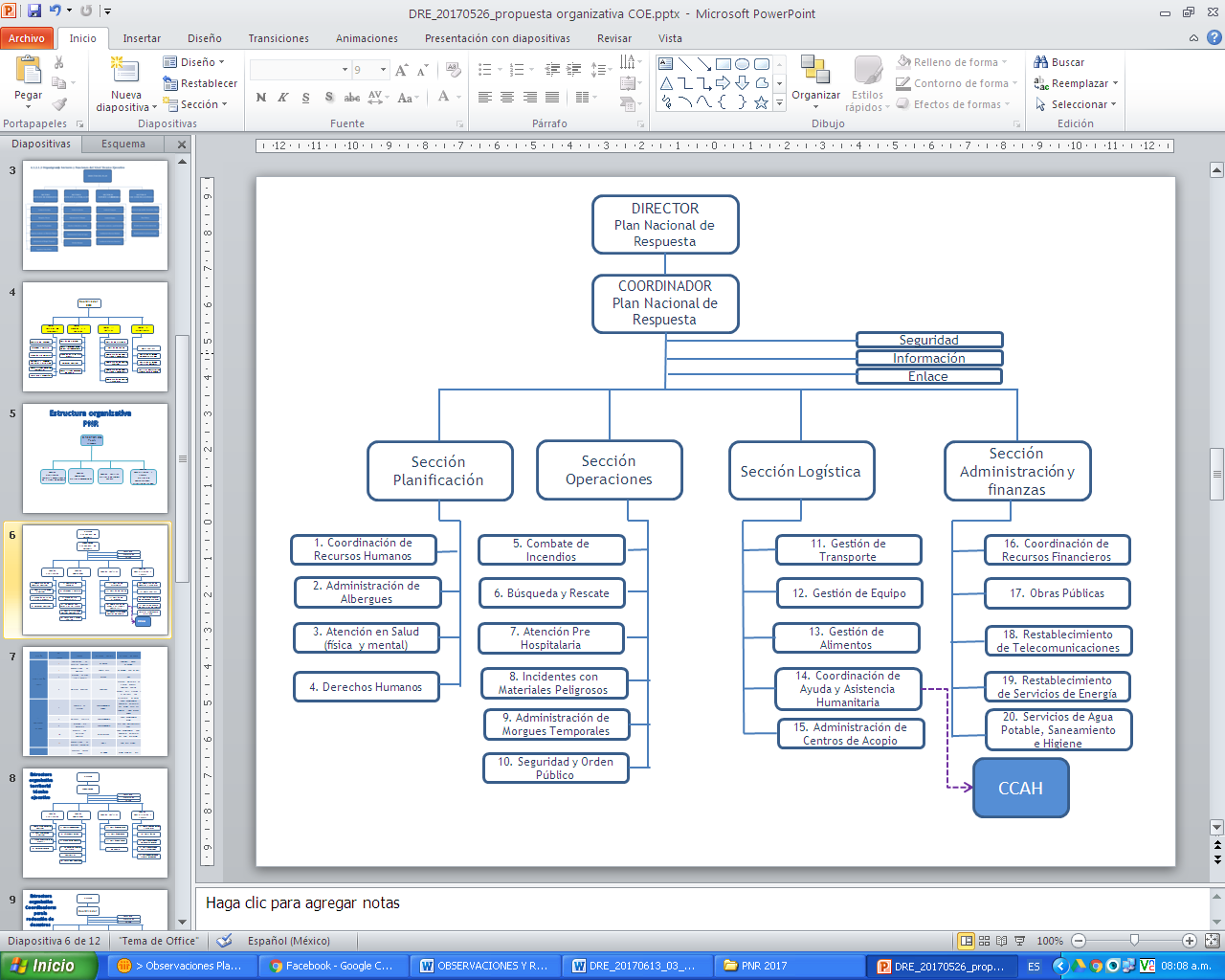 * Nacional
* Regional
* Departamental
* Municipal
Puertos
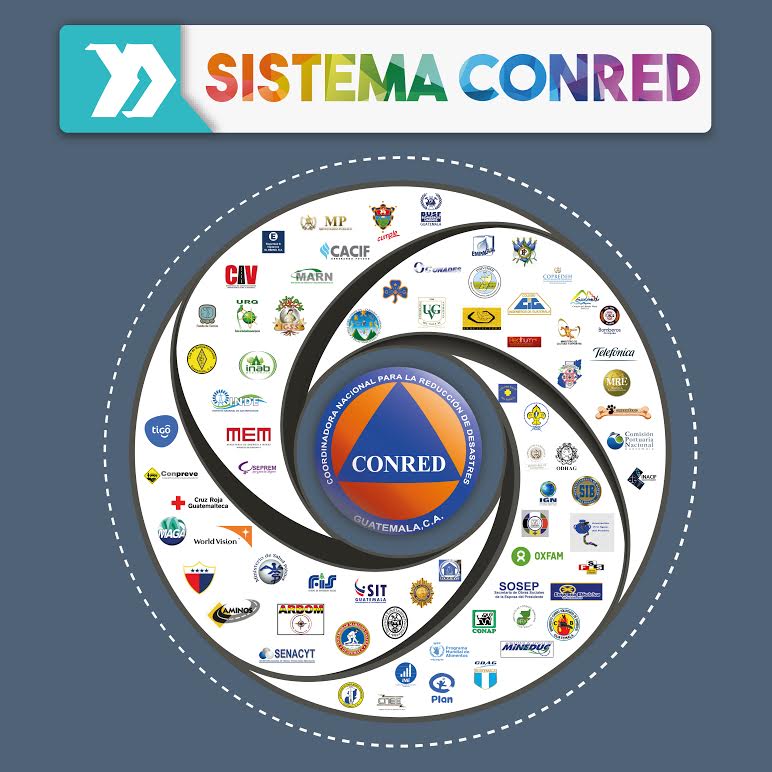 Alerta Institucional declarada por el Coordinador de la Junta Ejecutiva de CONRED
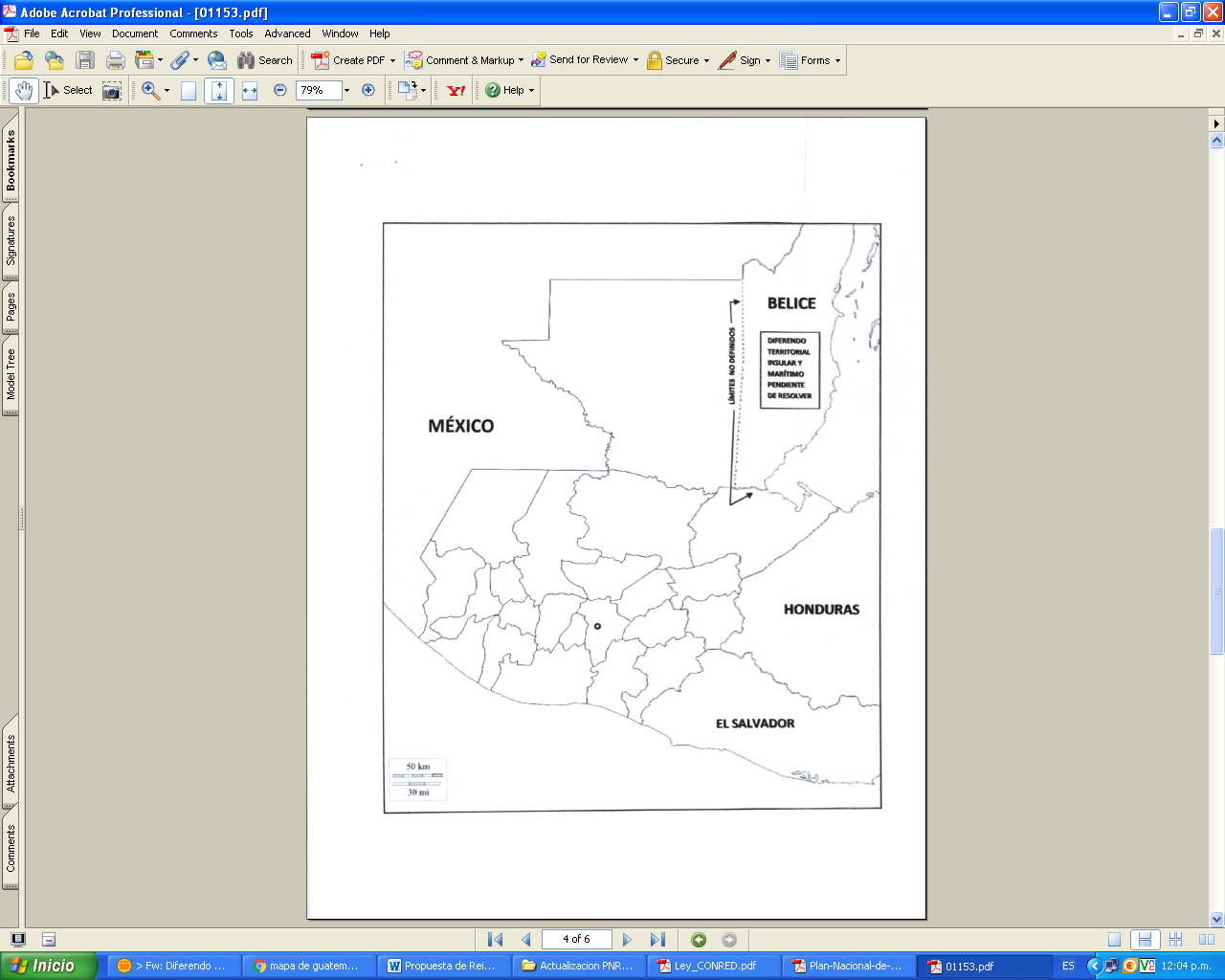 Alerta Pública
Declarada por el Consejo Nacional a propuesta del Coordinador de la Junta Ejecutiva
Personal SE-CONRED
Funcionarios Enlace CONRED
Sistema de Alerta:
Institucional
Pública
Activación del Plan:
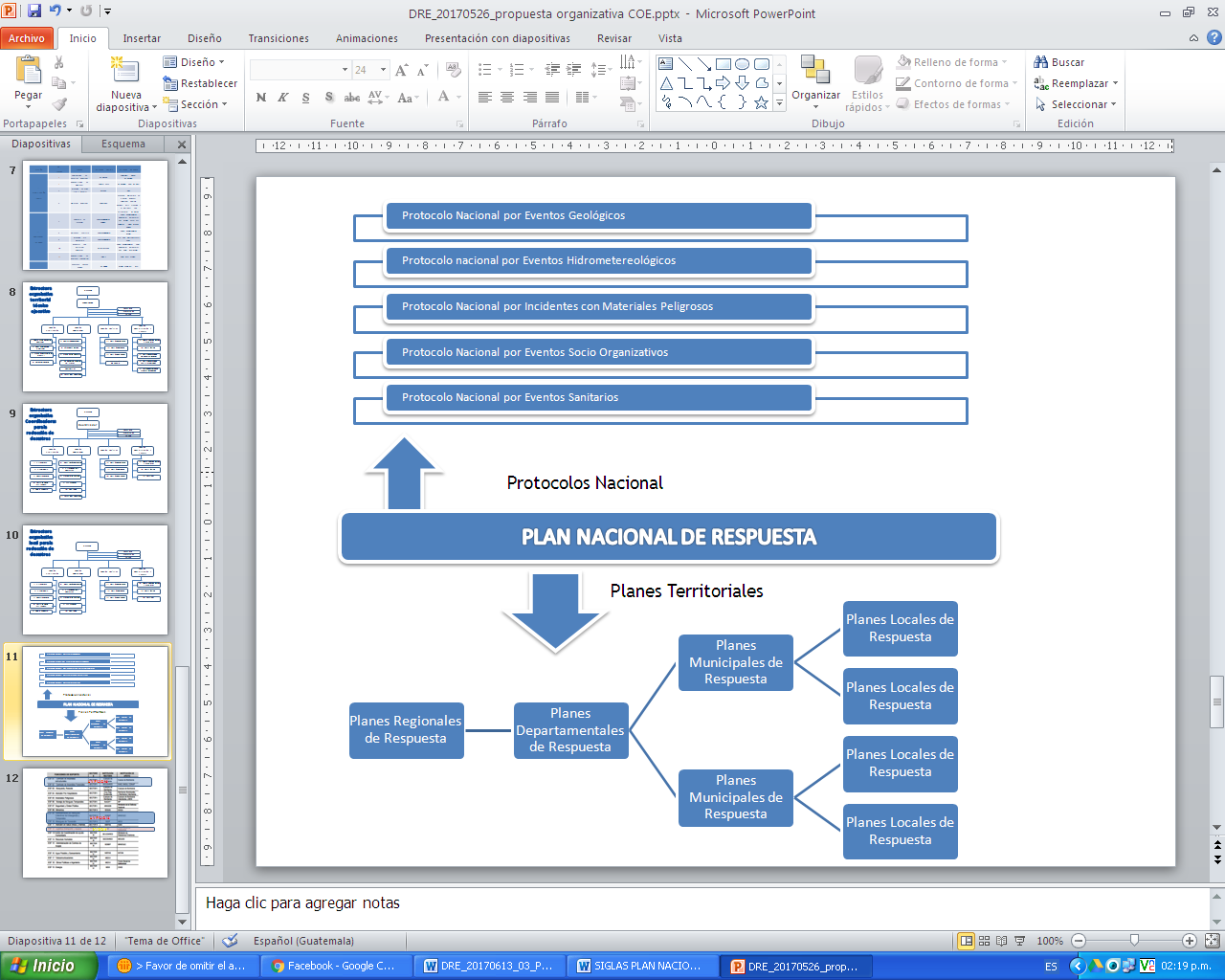 Tipos de coordinación
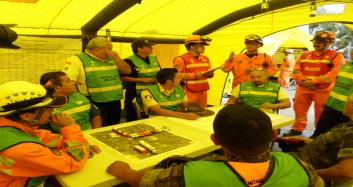 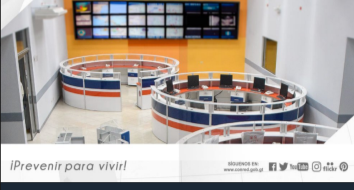 TÁCTICA
ESTRATÉGICA
Sistema de Control:
Recursos Financieros:
La base financiera para solventar los costos que demande la situación de emergencia es proporcionada por los recursos del presupuesto ordinario de las Instituciones que integran el Sistema CONRED.
 
De acuerdo al artículo 36 del reglamento de la ley de CONRED, las necesidades financieras de la emergencia  se complementaran haciendo uso del fondo nacional para la reducción de desastres, las donaciones y financiamientos de carácter nacional o internacional.
Disposiciones Generales
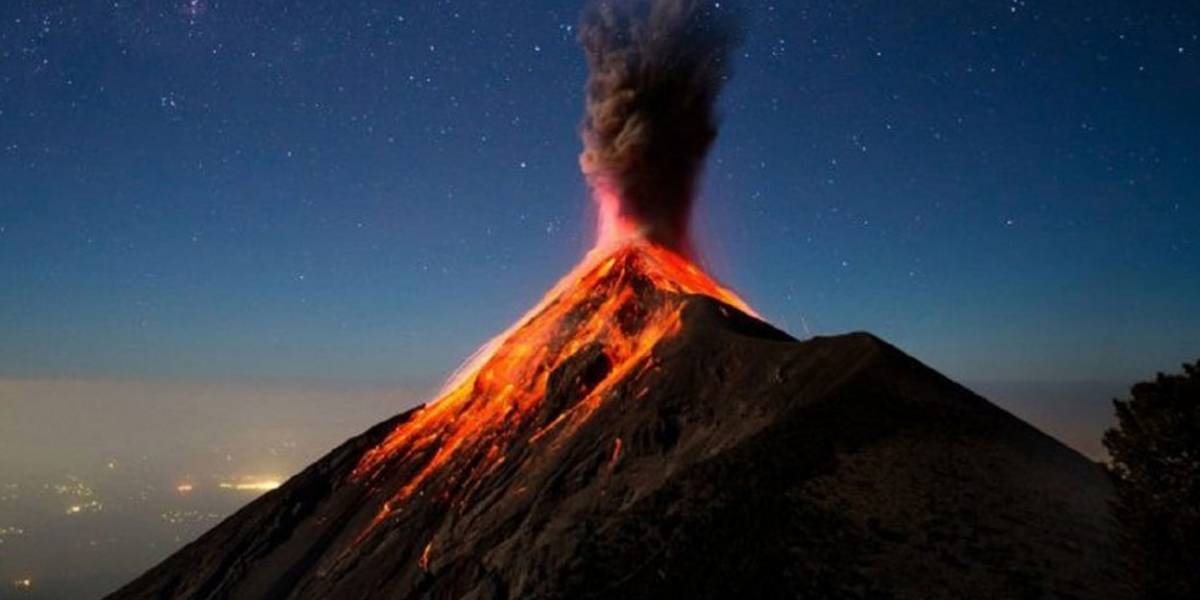 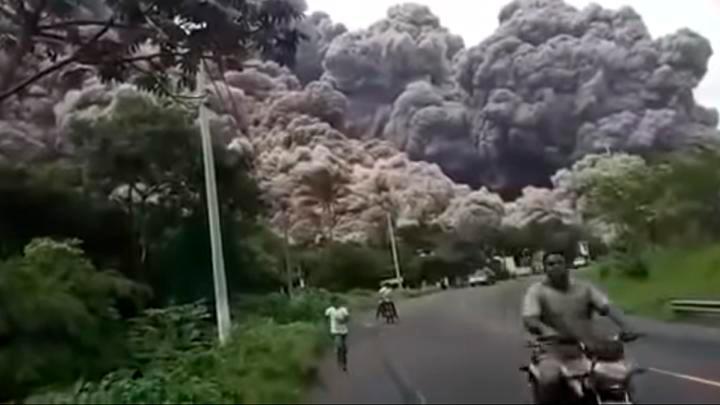 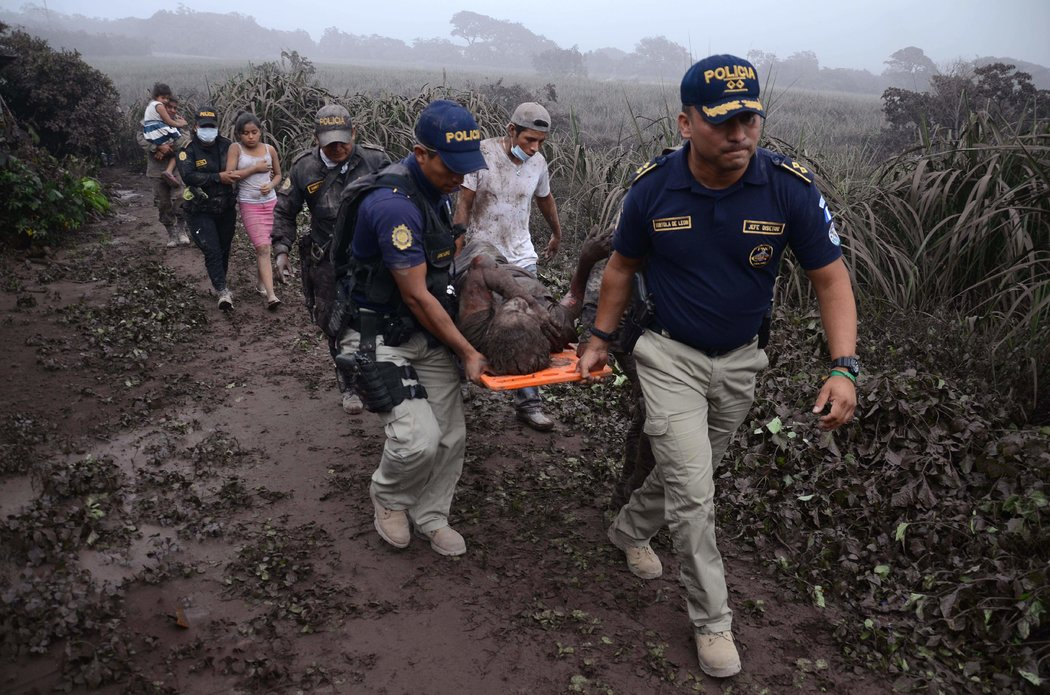 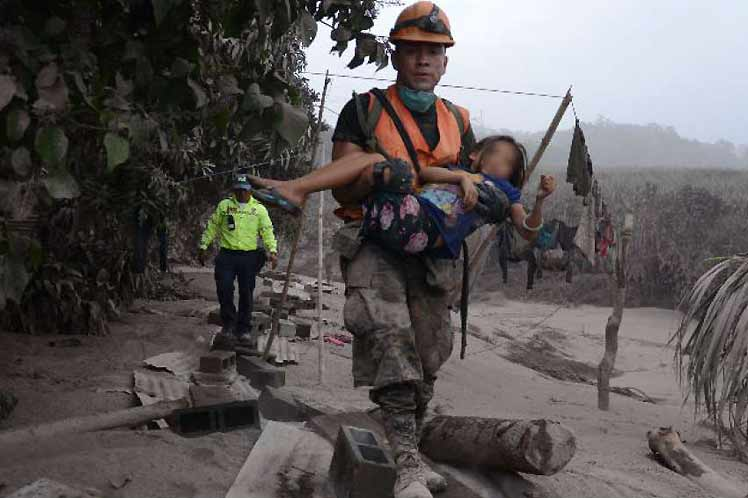 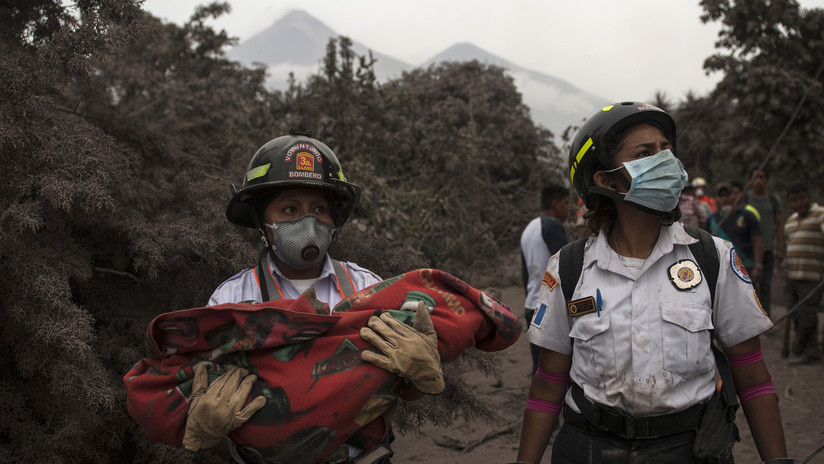 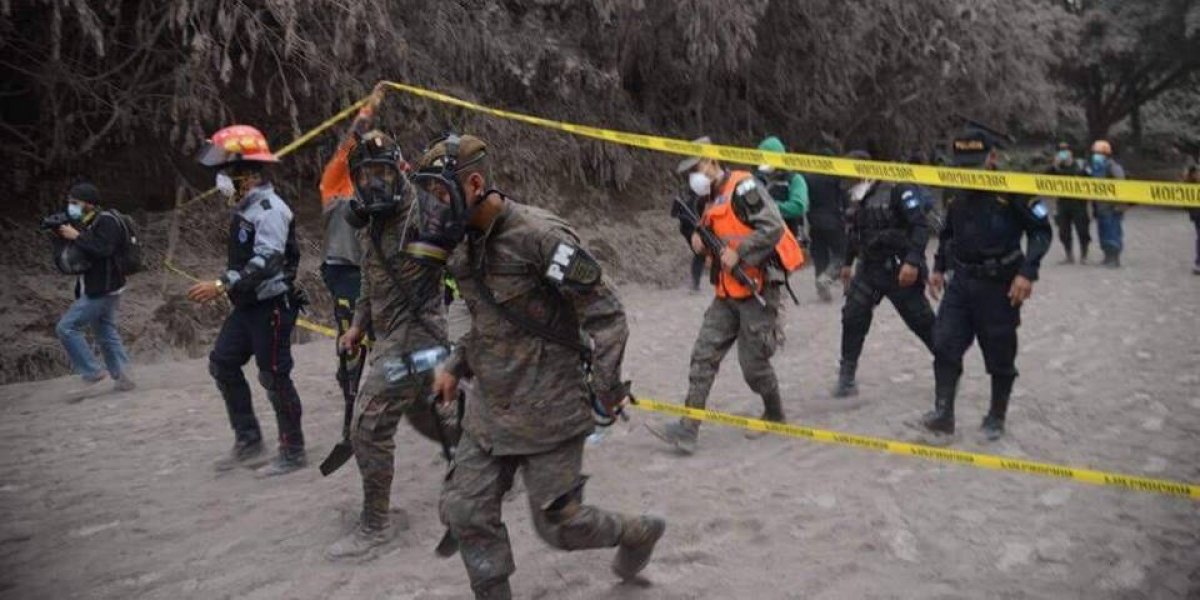 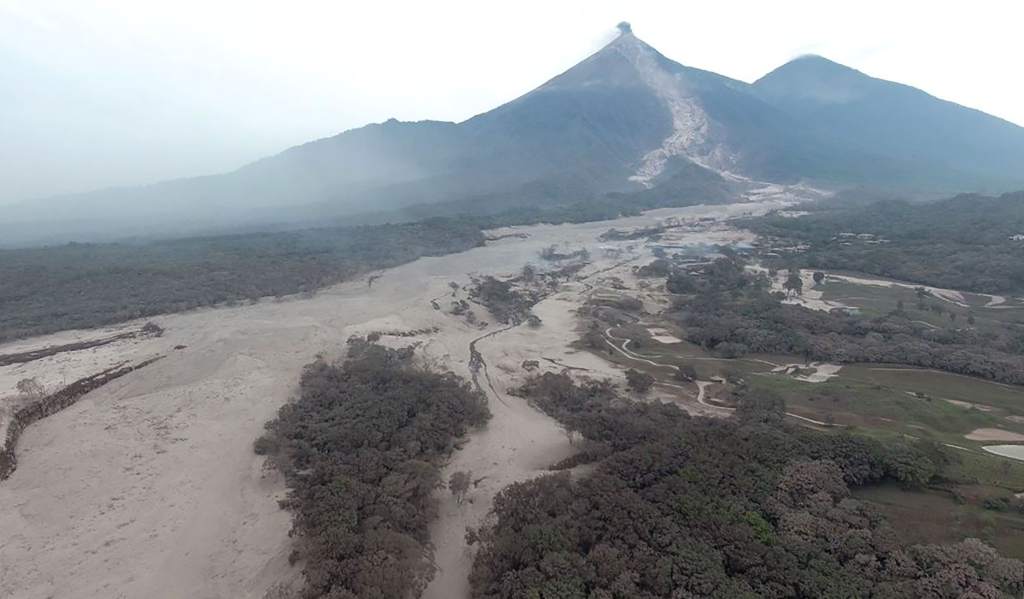 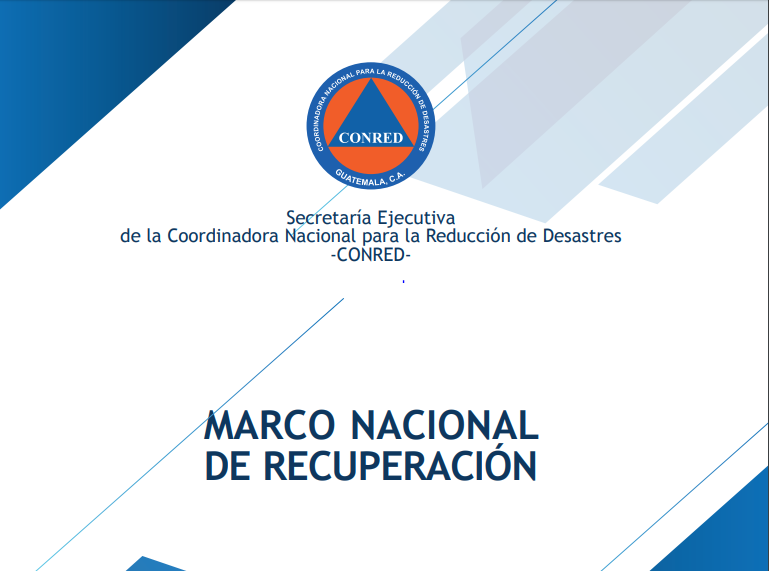 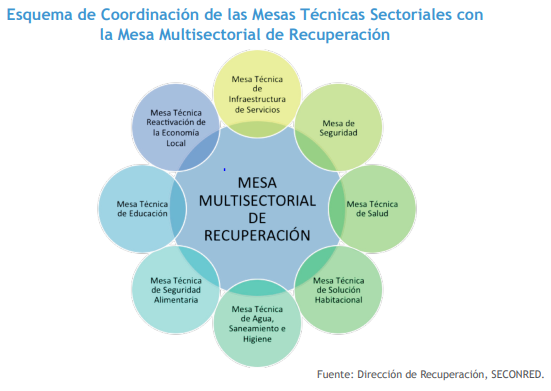 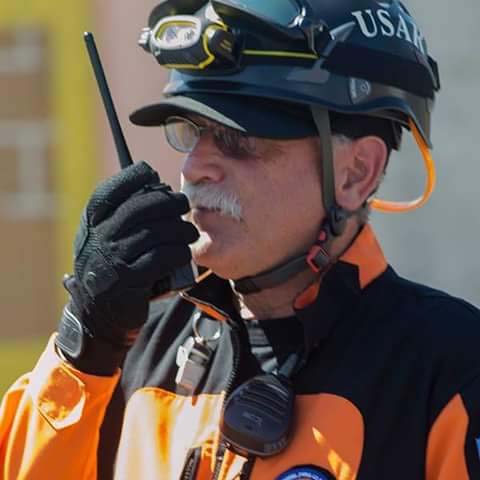 MUCHAS GRACIAS/ THANK YOU